Get the Most Out of Internet Searching
Vancouver Public Library
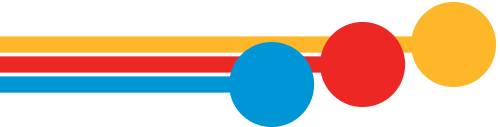 Learning Opportunities @ VPL!
Digital Essentials: vpl.ca/program/digital-essentials
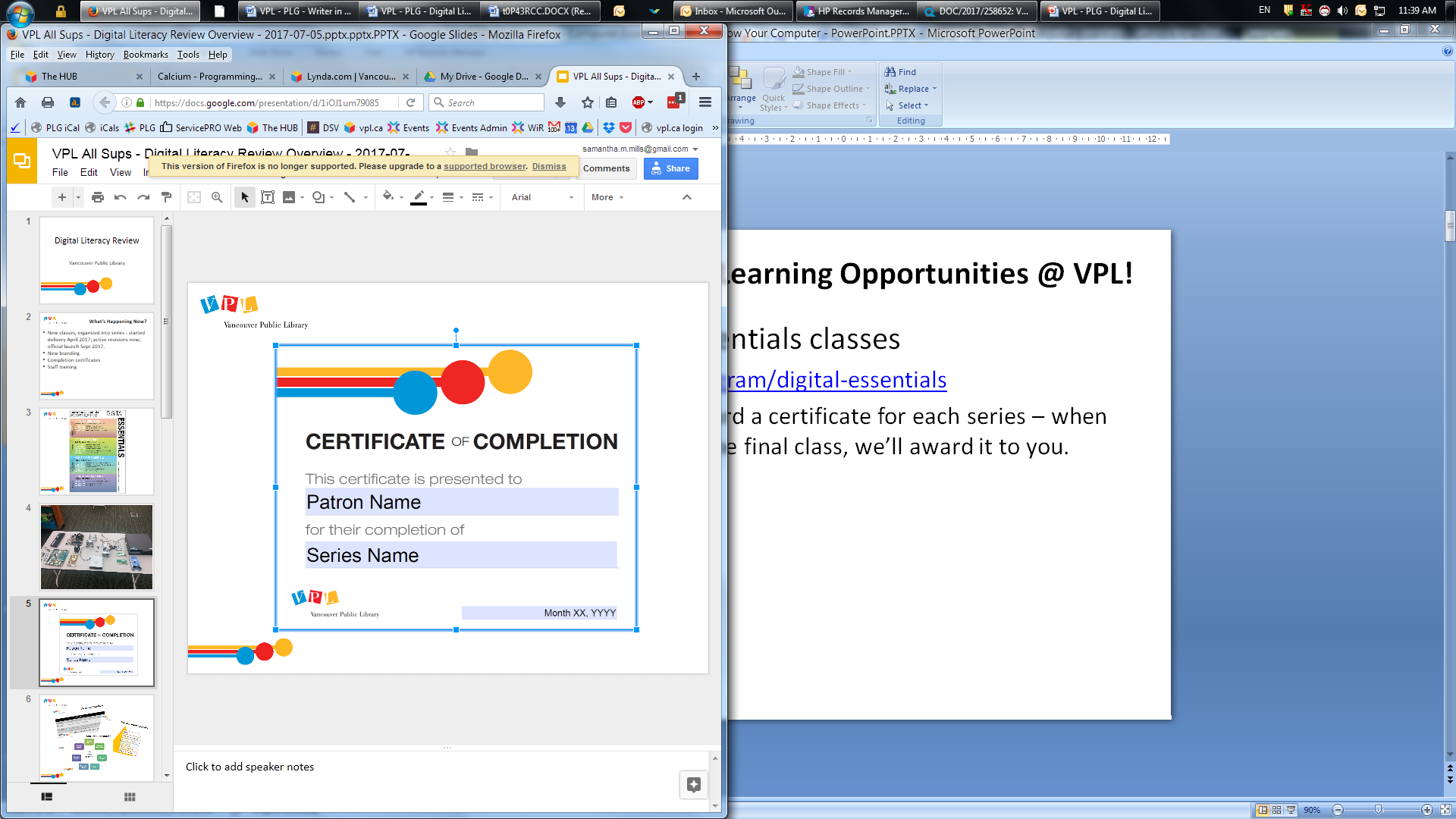 Learning Opportunities @ VPL!
VPL Research Guides
www.vpl.ca/researchguides
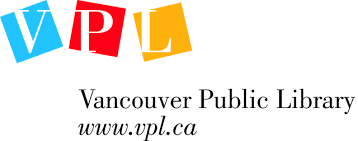 Learning Opportunities @ VPL!
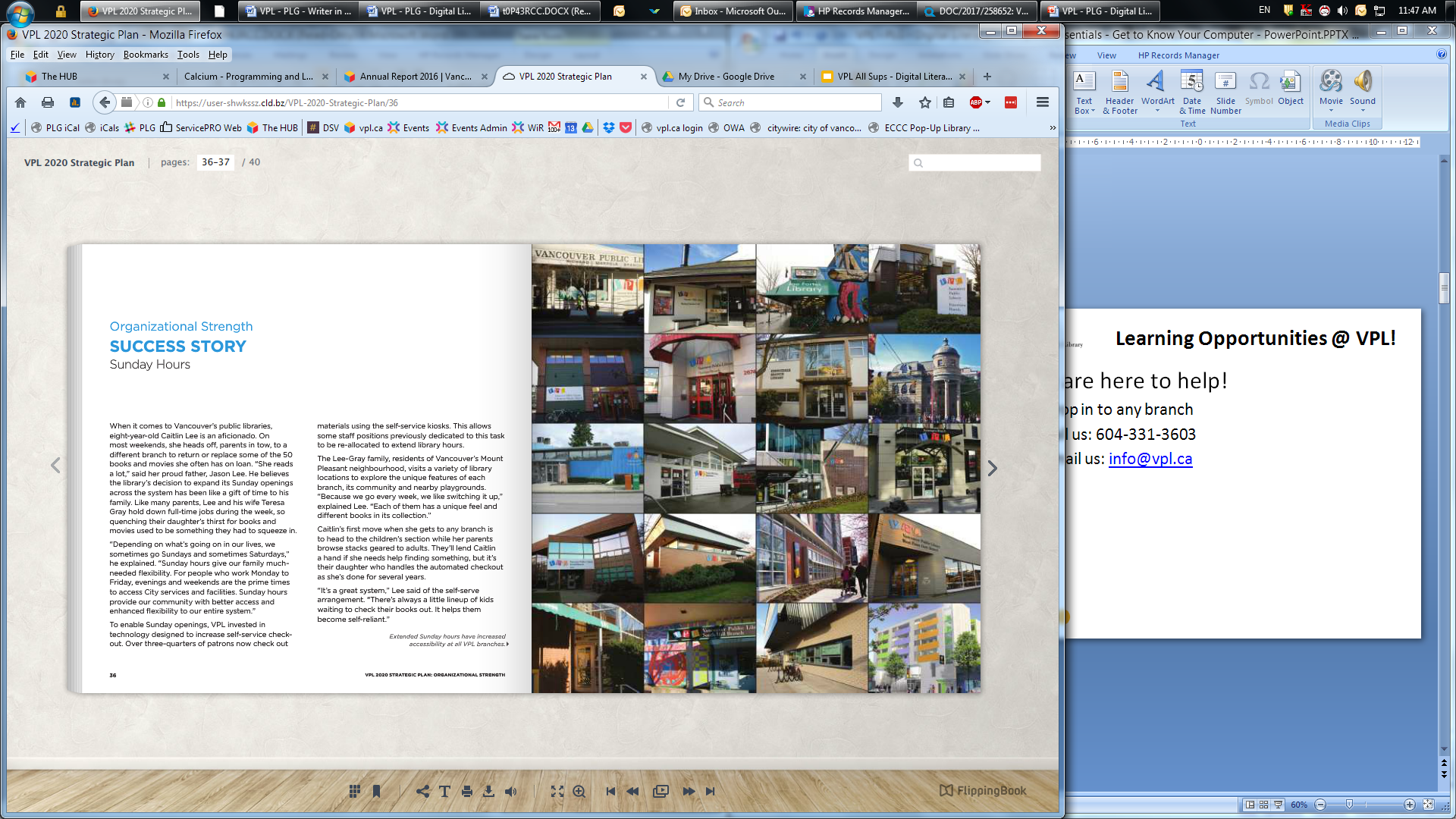 We are here to help! 

604-331-3603 
info@vpl.ca
Today we will learn to…
Use a search engine
Apply effective search strategies
Evaluate search results
Evaluate websites
Browser review
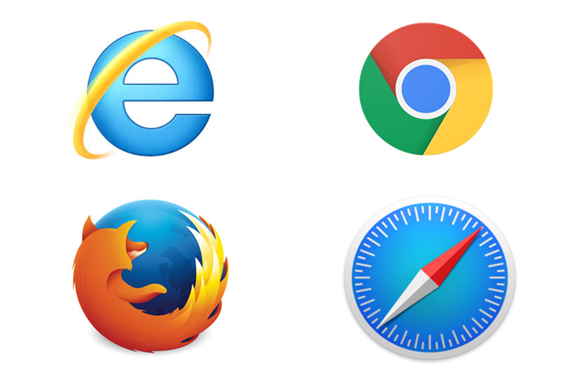 (Microsoft)Internet Explorer (older)/
Edge (newer)
(Google) Chrome
(Mozilla) Firefox
(Apple/MAC)
Safari
Browser Review
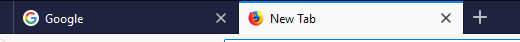 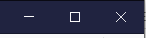 What is a search engine?
Software that allows Internet users to search for content found on the World Wide Web (WWW)
User enters key words or phrases into a search engine and receives a list of Web content results in the form of websites, images, videos or other online data.
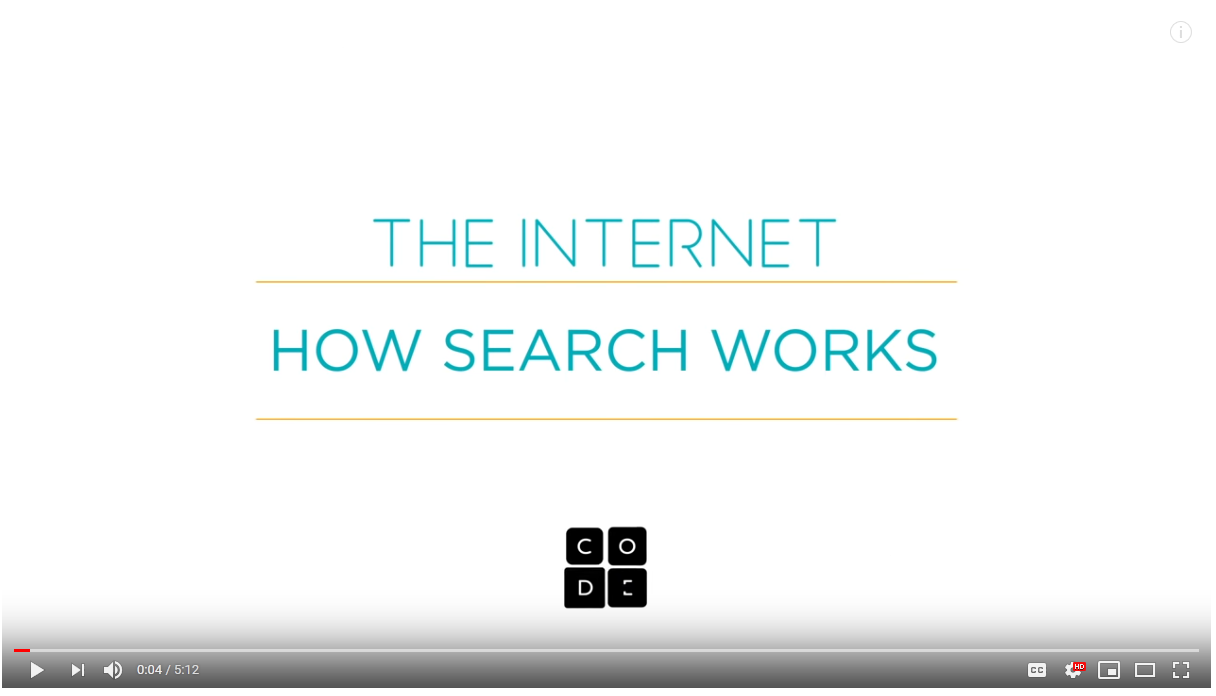 Specific search engines
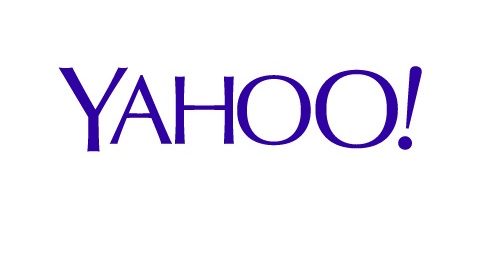 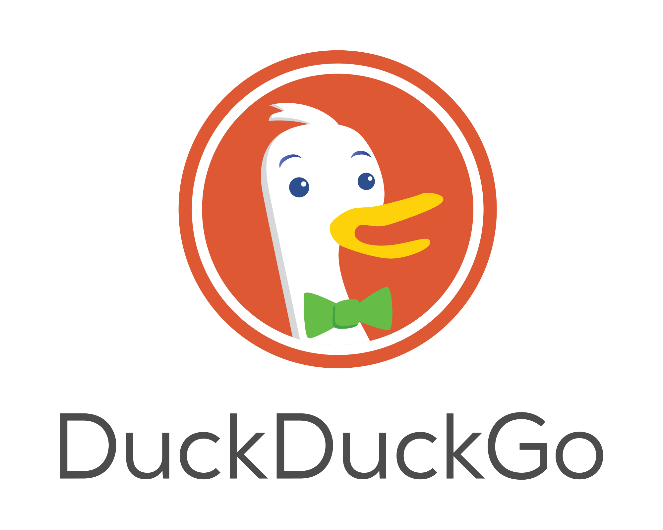 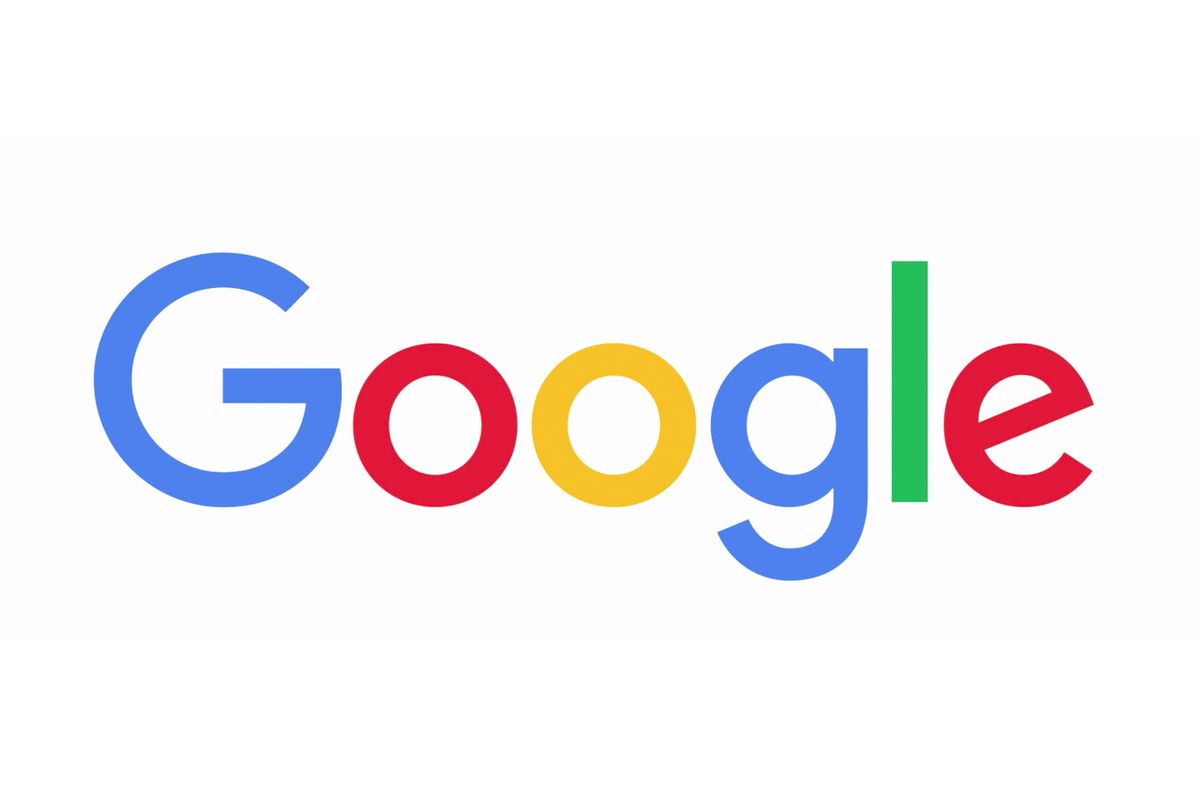 Searching with Google
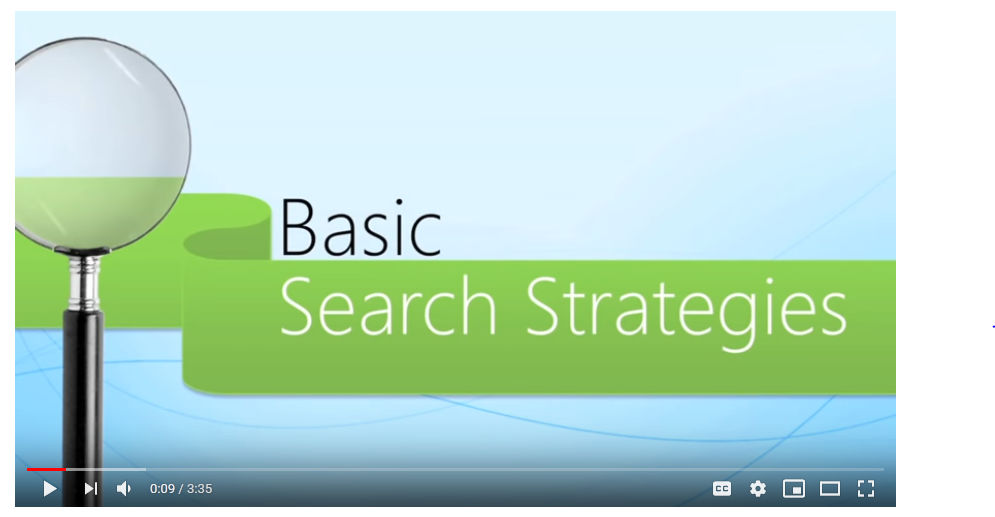 Searching Strategies
Keywords
Helpful strategies, like “quotes” and –minus
Autocomplete 
Searching: Images; Videos

These strategies apply to most search engines
Searching Strategies: Using Keywords
Identify the main concepts of your topic
Think about the language that will be used in the answer
Use nouns and verbs
Use at least 3 words
Spell out abbreviations
Try multiple times with variations, synonyms
Capitalisation doesn’t matter
Search engine will try to correct your spelling
Selecting Keywords Activity
Your question: “What are some alternatives to wheat flour I can use to make gluten-free cookies?” 
What keywords could you use in your search? Try out some options.
“gluten-free cookie recipe”

Your question: “Is the grocery store by my house open on the upcoming statutory holiday?” 
What keywords could you use in your search? Try out some options.
“kitsilano safeway hours”
More Searching Tips
More Searching Strategies
Search for an exact match
Put a word or phrase inside quotes. 
Ex: “coble boat”

Search for wildcards or unknown words
Put a * in your phrase where you want to leave a placeholder. 
Ex: “diabetic * diets”

Exclude words from your search
Put - in front of a word you want to leave out. 
Ex: cookie recipe -chocolate
Source: Google Search Help
Searching Practice
Who starred opposite Clark Gable in the 1934 American romantic comedy It Happened One Night?

What are some of the most common questions asked at job interviews?

What are some events that VPL has scheduled for next month?

Find an image of a blue bathtub

Find a video about strategies for searching the internet
How to Read a Webpage
Evaluating Websites
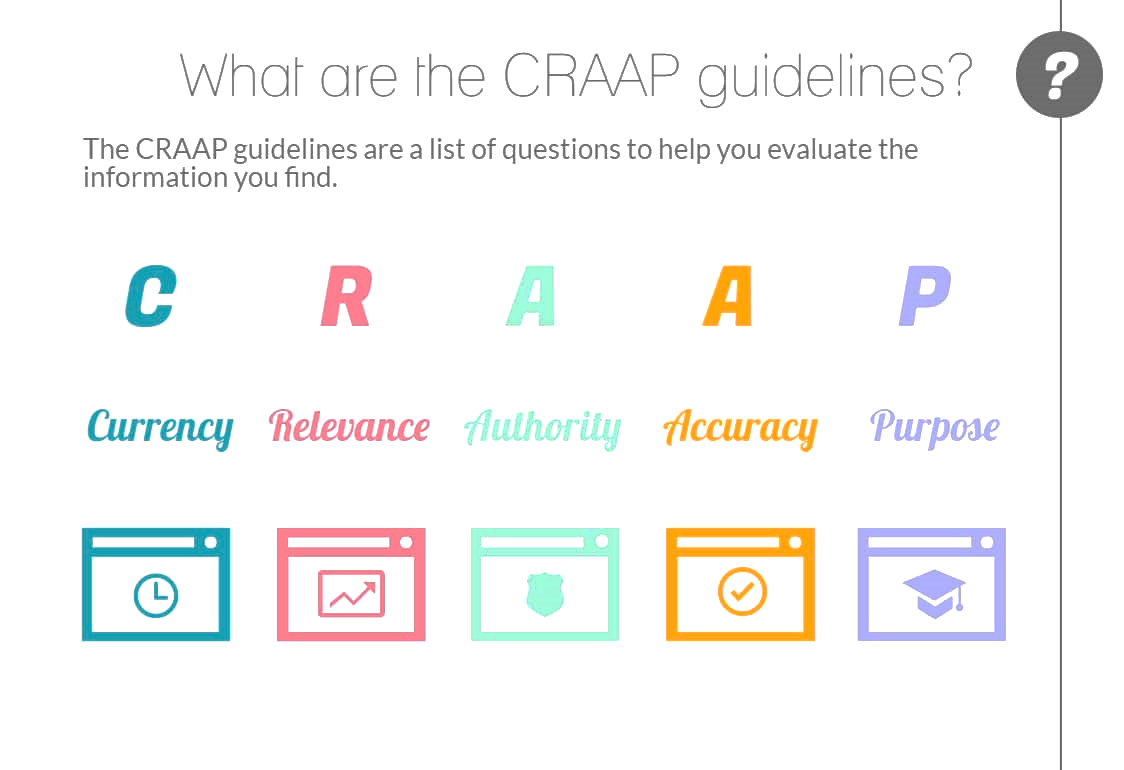 Image from Deakin University
Applying CRAAP
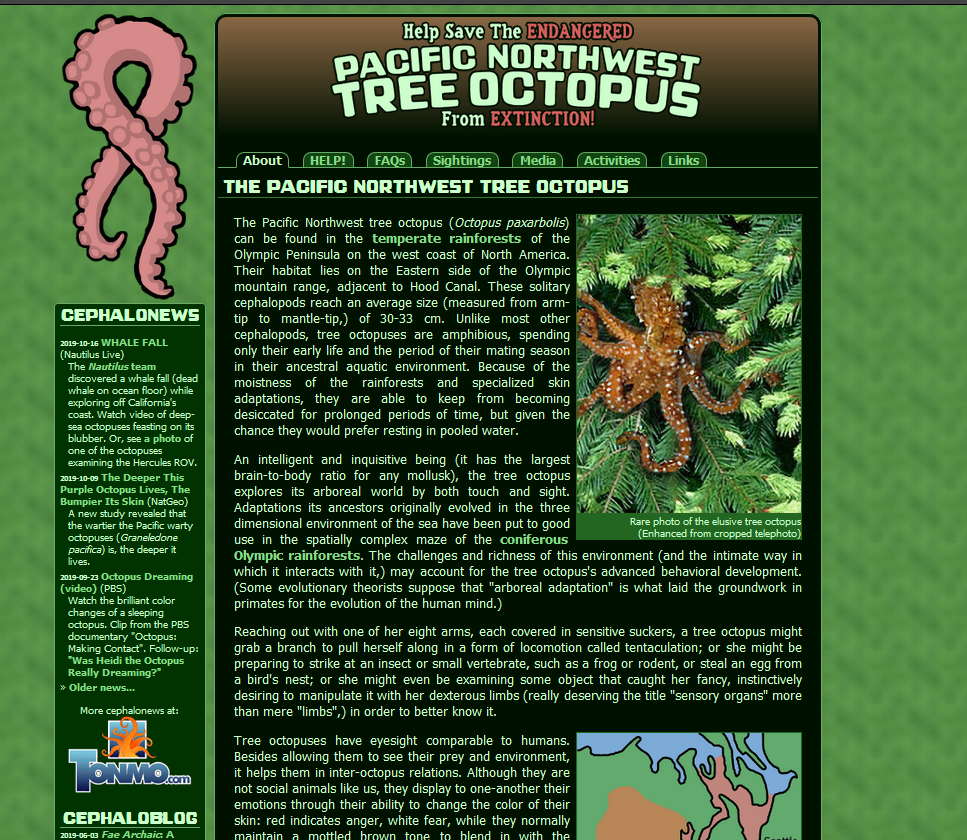 Using CRAAP to Assess Wikipedia
Currency: Often the most current source for biographical information

Relevance: Huge array of articles on people, events, ideas etc. There will likely be something relevant to your query!

Authority: Varies hugely. Anyone can edit Wikipedia, and experts often do, but people without “credentials” often contribute substantially

Accuracy: 80-96% accurate, depending on who you ask

Purpose: Policies prevent advertising or conflict of interest from editors; Wikipedia is non-profit
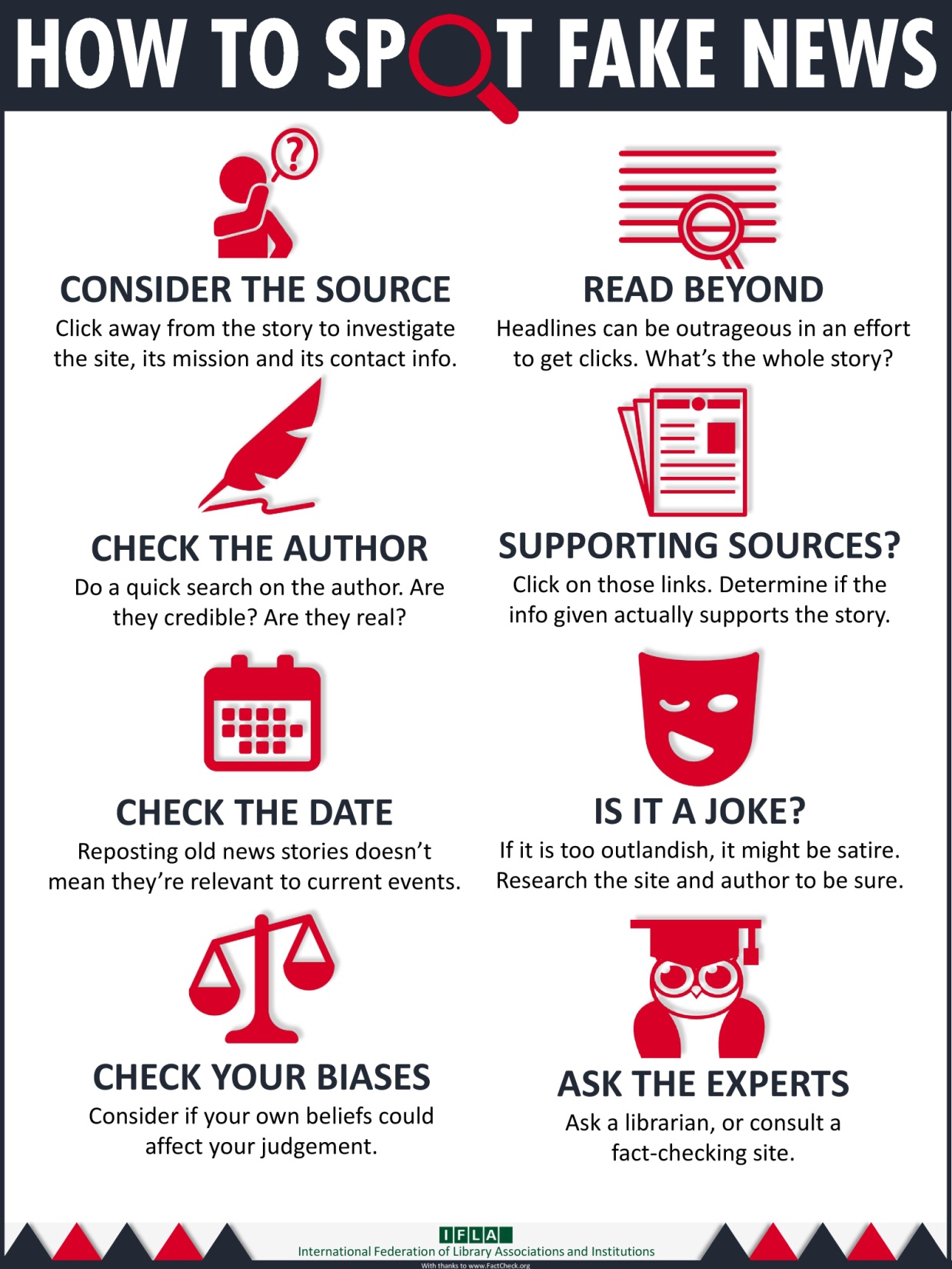 Fake News Activity
Search "Quiz: can you spot the fake news story?”
Click on the website link
Take the “Quiz”
Fact Checking Websites
Assess the truthfulness or facts behind a claim
Often focused on politicians
May also address online hoaxes and myths
Examples
Factscan.ca: nonpartisan fact-checker on Canadian federal politics
Factcheck.org: monitors the factual accuracy of what is said by major U.S. political players 
Snopes.com: U.S.-based; broader focus than just assessing politicians’ claims
Fullfact.org: U.K.’s independent fact-checking charity
Tips for Evaluating Websites: Review
Use CRAAP guidelines
Do further research (i.e. more online searching or other research) to find other information on the topic/claim
Check in with those around you 
Consider the layout and design of the website
Look on fact-checking websites
Ask your local librarian
Did we learn to…?
Use a search engine
Apply effective search strategies
Evaluate search results
Evaluate websites
We want your feedback!
Please fill out an evaluation form to tell us what you thought of this class and help us improve our programs.

Online: www.vpl.ca/trainingfeedback
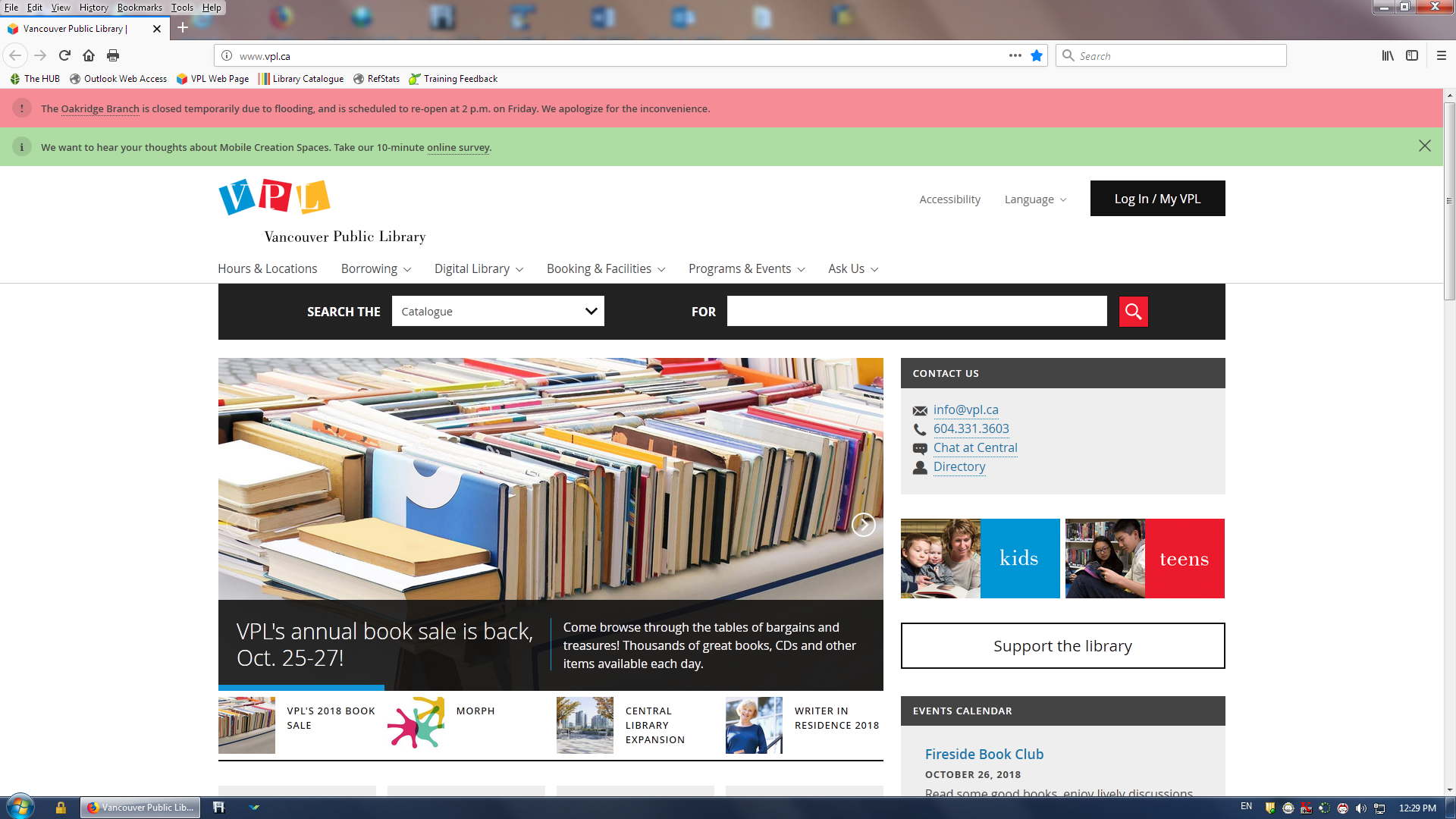 Thank you!